Cycle de vie
Fait par Mathieu Pellerin
Germination
Croissance
Floraison
Pollinisation
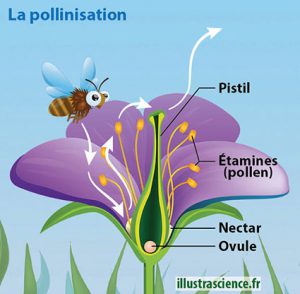 Fécondation
Fructification